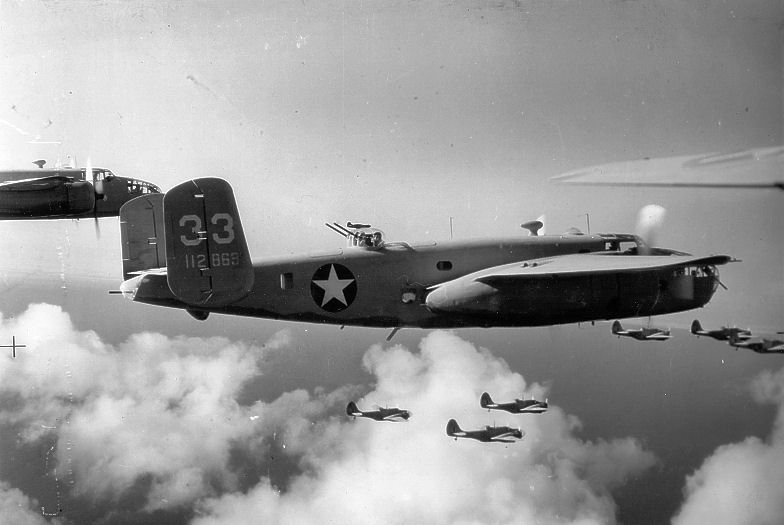 World War 2
Presented by Imogen and Euan
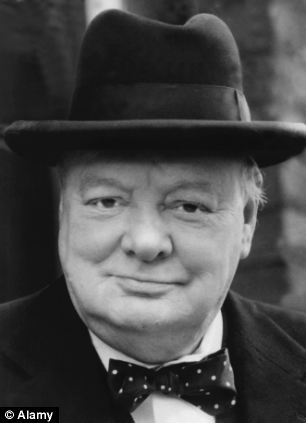 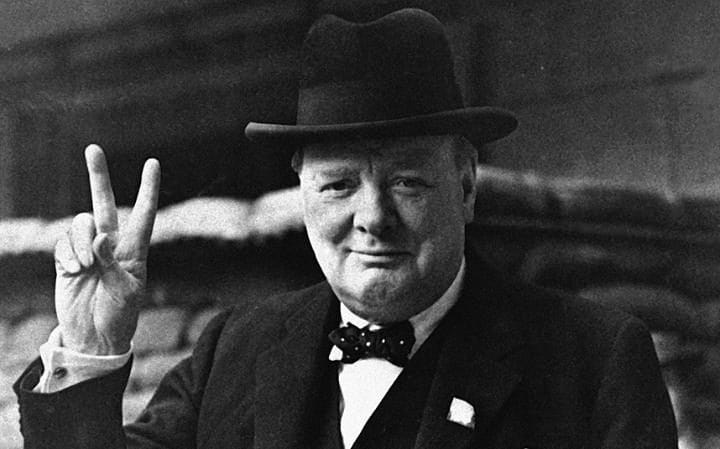 Winston Churchill got elected to be prime  minister in WW2
Winston Churchill
RAF
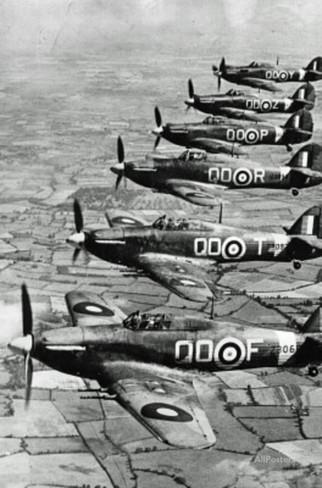 The RAF were plane flyers in WW2.
Evacuation
Click on the word    BECAUSE
In WW2 children had to be sent away because of bombing. They had to go on a train with their teacher who would be their billeting officer.
NEVILE CHAMBERLAIN`SSPEECH!
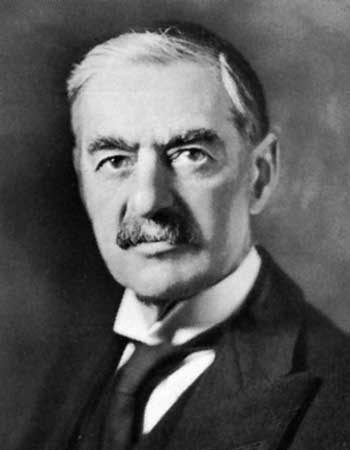 Click on the picture for his speech!
Hitler
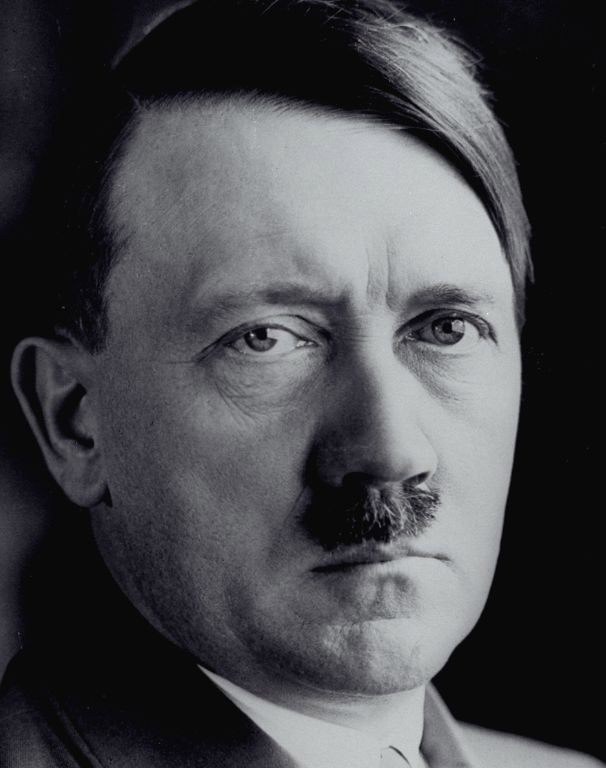 Adolf Hitler was the leader of the German’s !